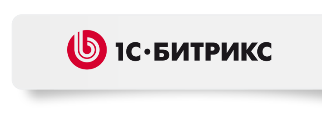 Front-end для приложения
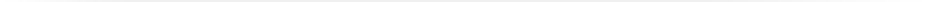 Разработка на HTML + JavaScript + CSS
Требования как для мобильного сайта
Для стандартных вещей используем BitrixMobile API
Для обслуживания уникальных и сложных интерфейсов пишем собственные модули и структуру данных (при необходимости)
При необходимости модули снабжаем своим API
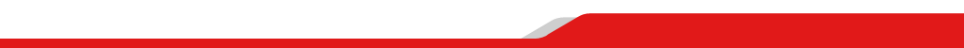 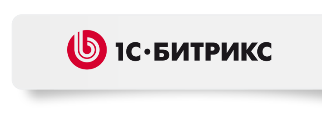 Начинаем с простого
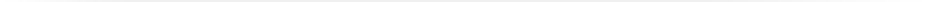 Все обожают такие страницы:)
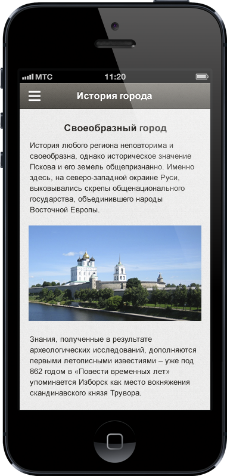 <h1>Своеобразный город</h1>
<p>История любого региона неповторима и своеобразна...</p>
<figure><img src="..."></figure>
<p>Знания, полученные в результате археологических исследований, дополняются...</p>
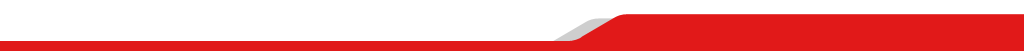 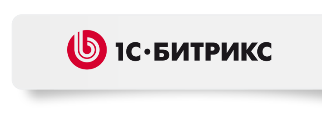 Первые сложности
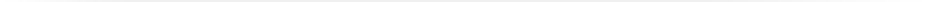 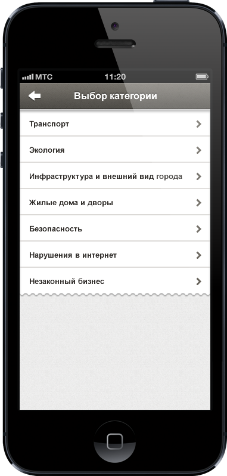 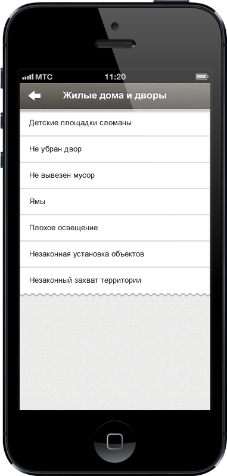 Как делать переход?
Разные страницы?
Это позволяет BitrixMobile
Вложенные списки?
А для этого нужно создавать свой API
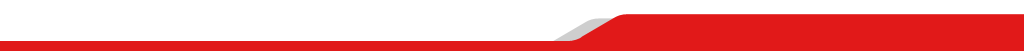 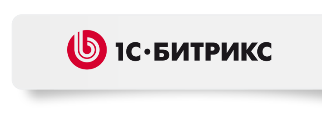 Сложности нарастают
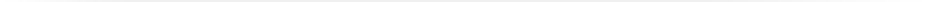 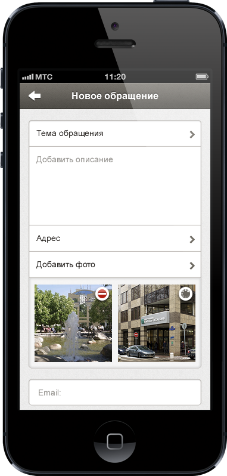 Как показать процесс загрузки или удаления фотографии?
Начинается комбинирование BitrixMobile и собственных решений
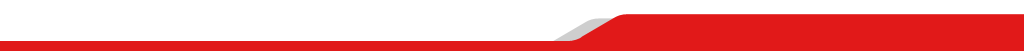 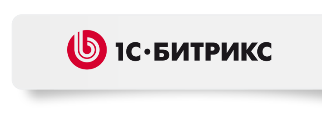 Апогей
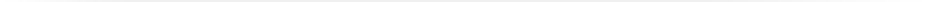 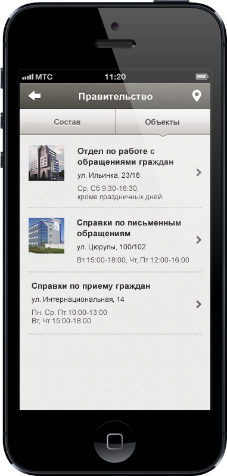 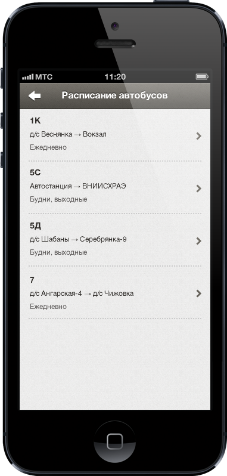 Контент из разных источников
Набор иконок тоже отличается
Но…

Используется карта — набор интерфейсов одинаков
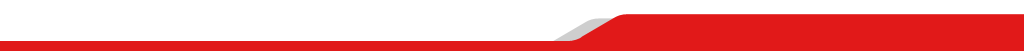 Разделы с картой
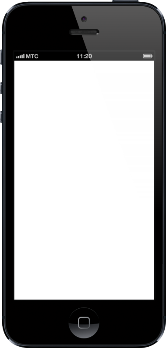 Карта
Список объектов
Прокладка маршрута
Описание объекта
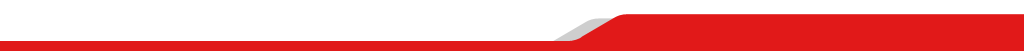 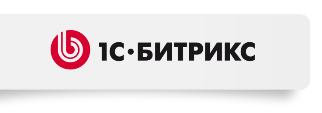 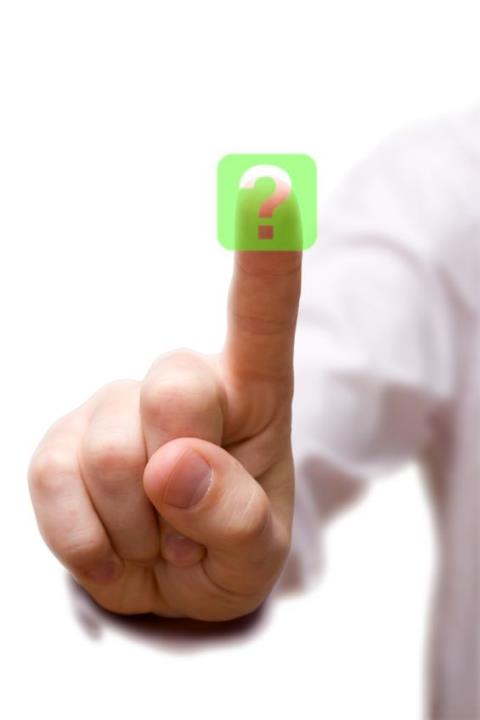 Спасибо за внимание!
Вопросы?
Евгений Петров
e-mail: petroveg@gmail.com
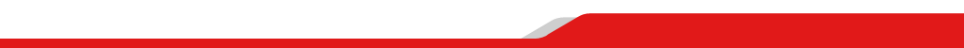